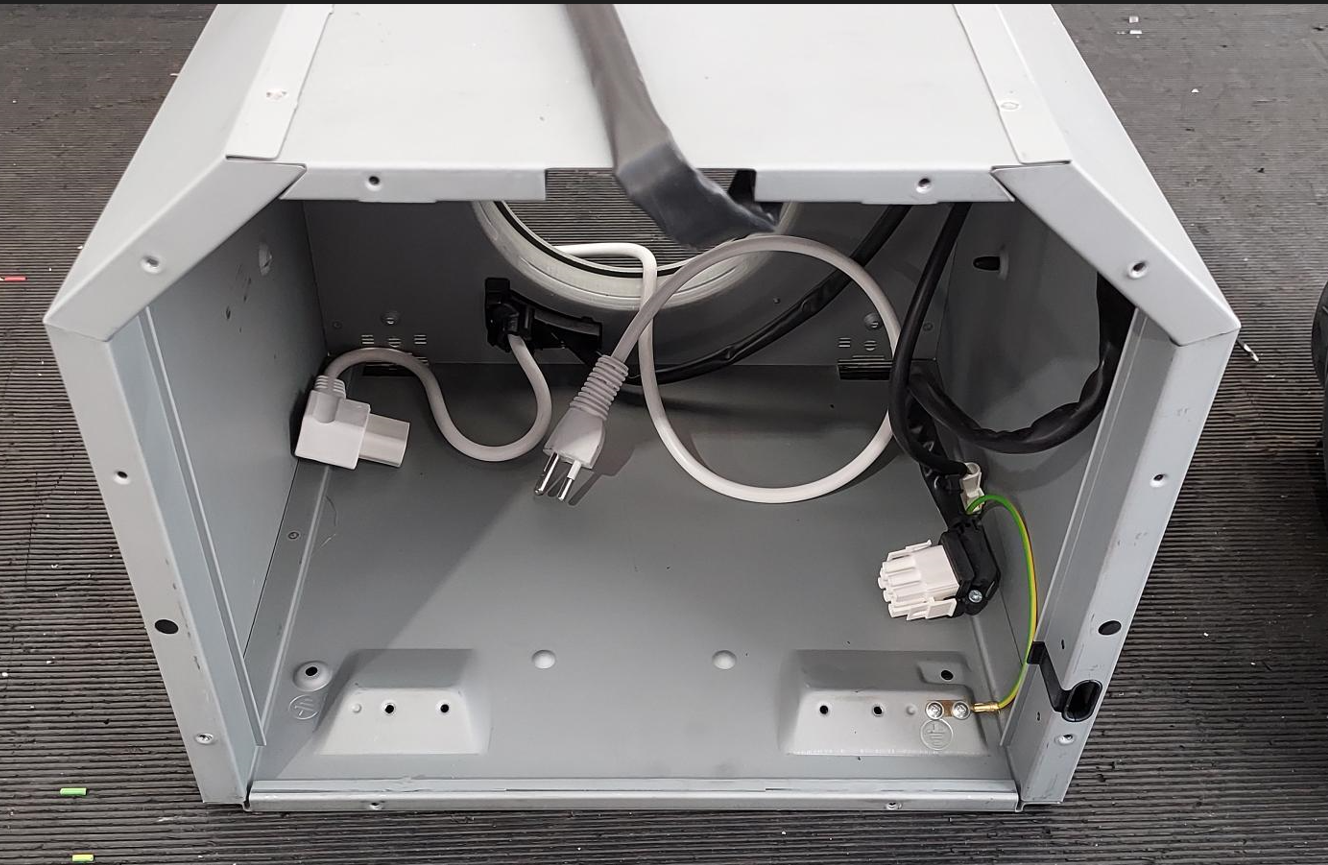 Motorsteun van Divina-kap 

De 2 motorbevestigingsschroeven moeten op de aangegeven gaten worden geplaatst
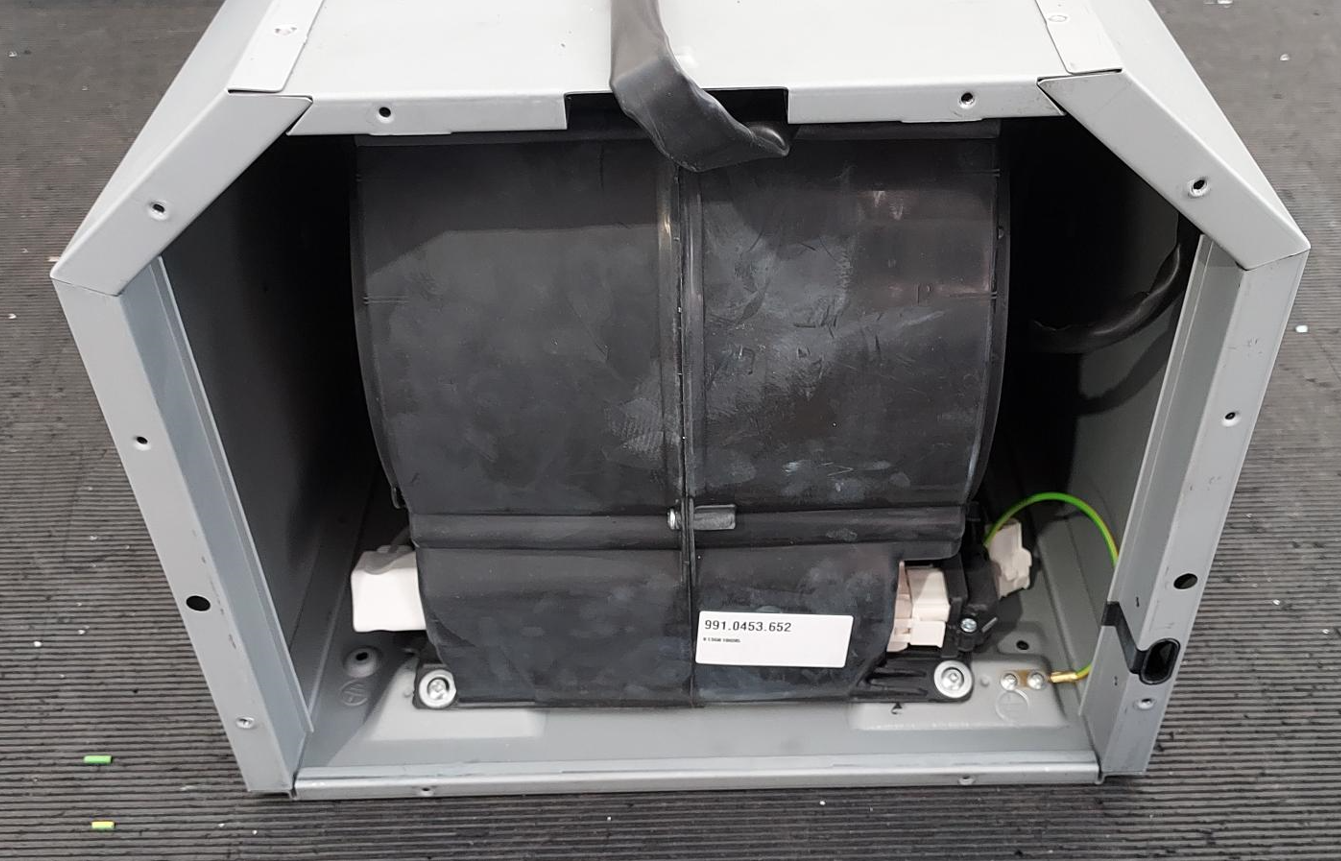